Matériel
Thème de la séance:
Occuper l’espace en Largeur et Profondeur
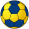 20
On a le ballon
Conserver /Progresser
Déséquilibrer/Finir
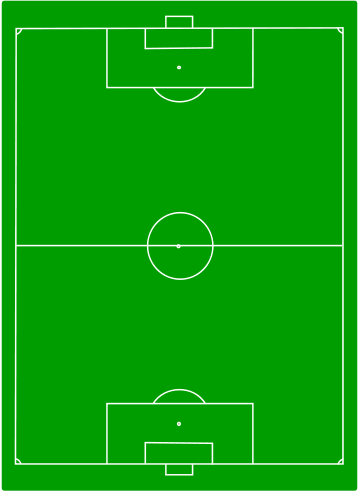 2
0
8
2
20
6
S’opposer  la Progression
S’opposer pour Protéger son but
On a pas le ballon
Déplacement joueur
Déplacement Ballon
Déplacement joueur/Ballon
Jeu
Consignes: 
15’ de footing
Temps :15’
Matériel
Thème de la séance:
Occuper l’espace en Largeur et Profondeur
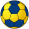 20
On a le ballon
Conserver /Progresser
Déséquilibrer/Finir
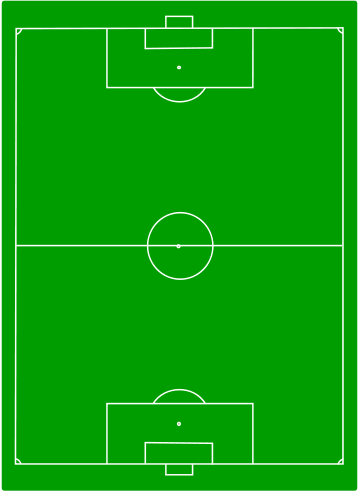 2
0
8
2
20
6
S’opposer  la Progression
S’opposer pour Protéger son but
On a pas le ballon
Déplacement joueur
Déplacement Ballon
Déplacement joueur/Ballon
Jeu
Consignes: 
Bien occuper les zones et se démarquer 

Etre disponible pour le porteur

Le plus proche du porteur exerce un pressing et les autres coupent les angles de passes
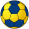 Temps :15’
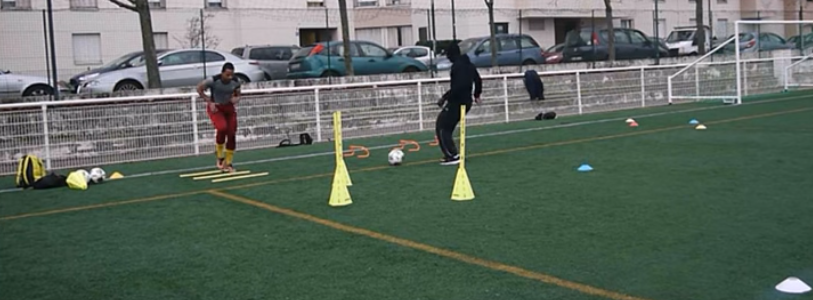 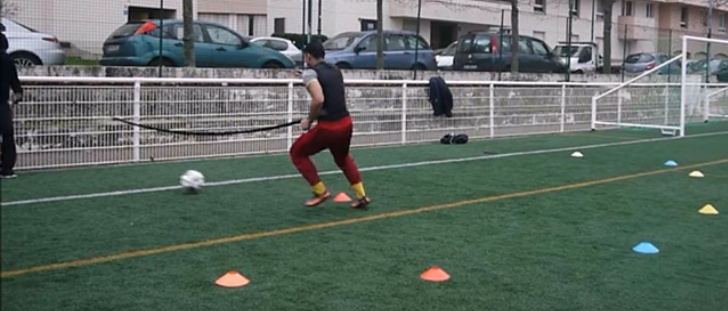 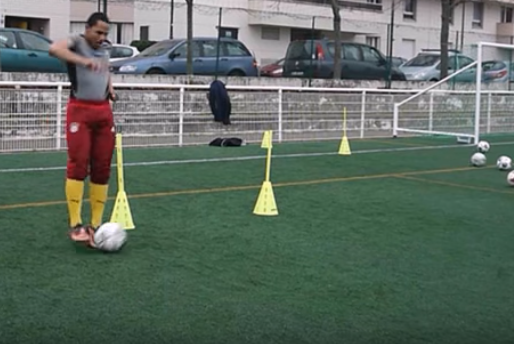 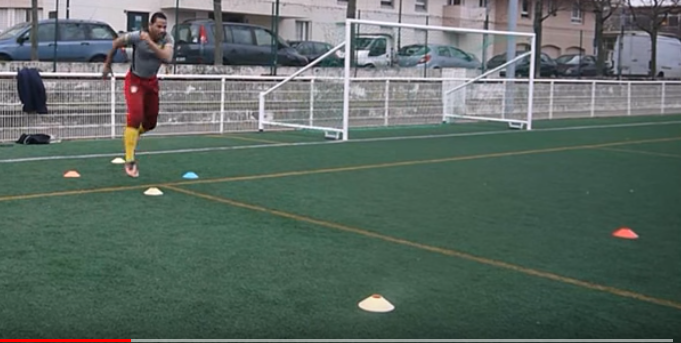 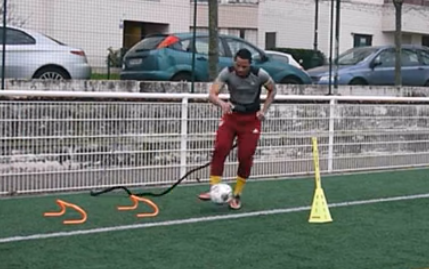 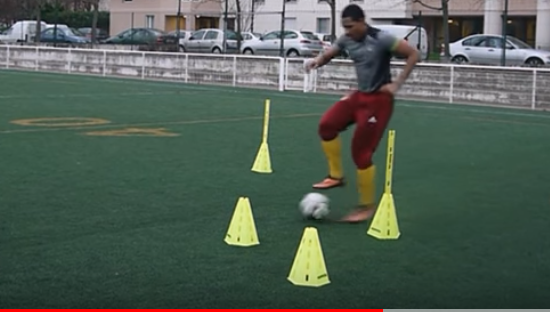 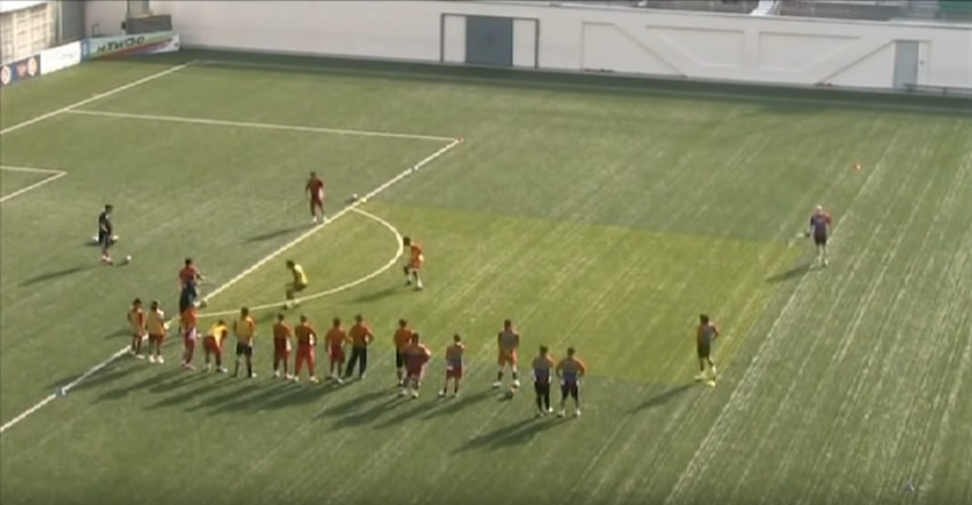 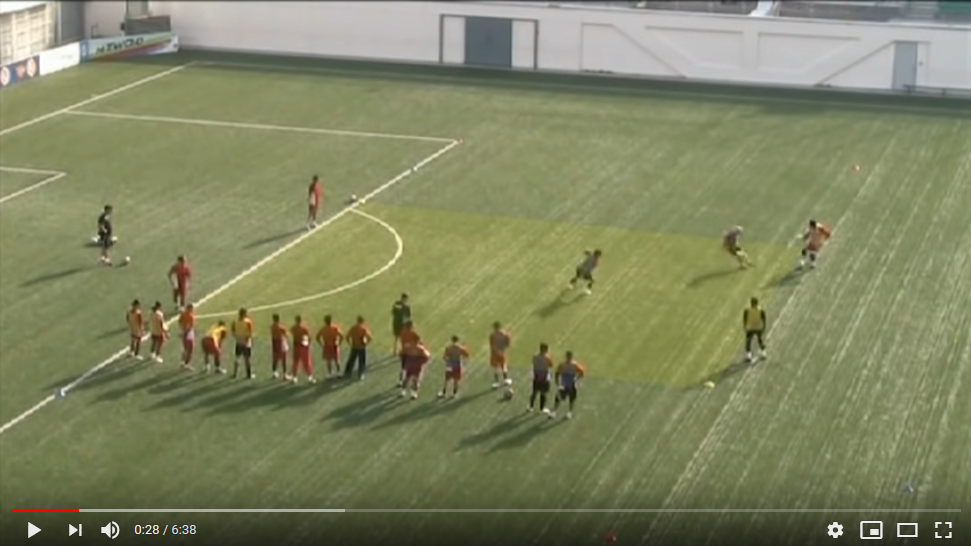 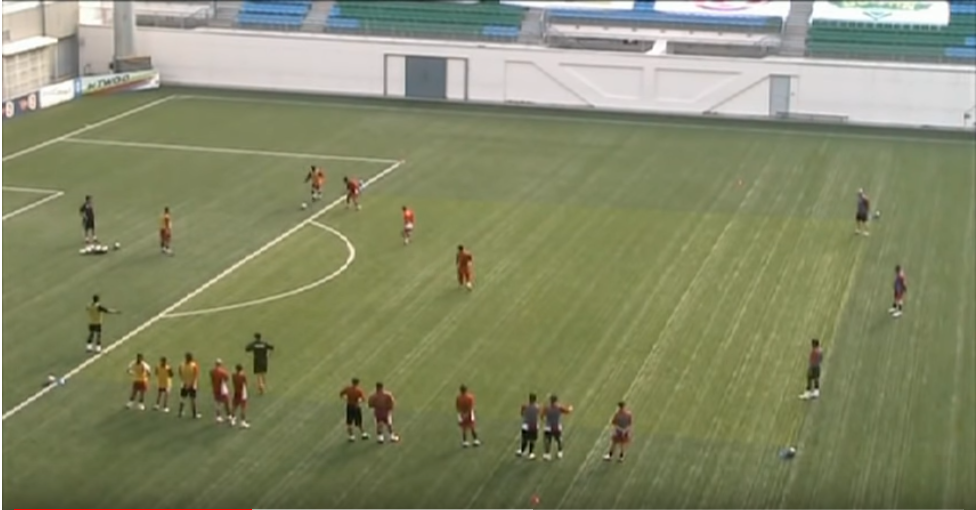 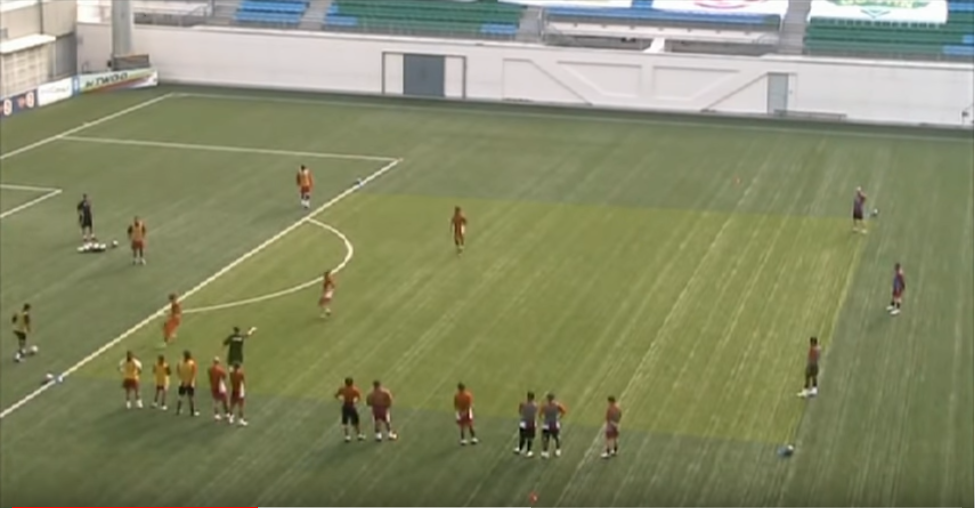 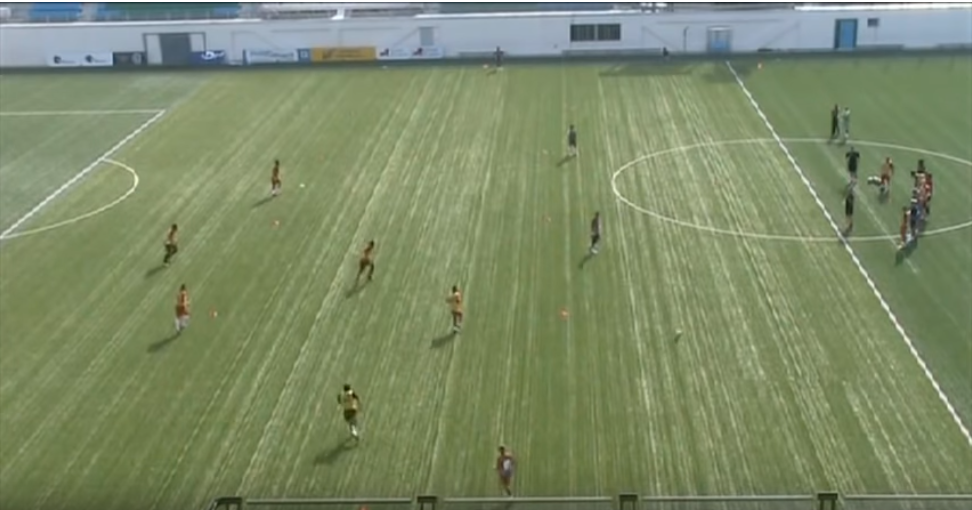 Matériel
Thème de la séance:
Occuper l’espace en Largeur et Profondeur
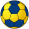 20
On a le ballon
Conserver /Progresser
Déséquilibrer/Finir
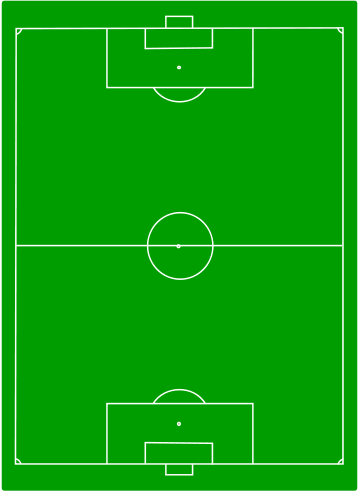 2
0
8
2
20
6
S’opposer  la Progression
S’opposer pour Protéger son but
On a pas le ballon
Déplacement joueur
Déplacement Ballon
Déplacement joueur/Ballon
Jeu
Consignes: 
Bien occuper les zones et se démarquer 

Etre disponible pour le porteur

Le plus proche du porteur exerce un pressing et les autres coupent les angles de passes
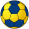 Temps :30’